Non-linear optics from Off-Energy Closed Orbits
David K. Olsson, Åke Andersson, Magnus Sjöström

ESLS20, 16-17/12-20, ESRF, Grenoble (Online)
Outline
Motivation
Description of scheme
Application to the MAX IV 3 GeV ring
Thermal drift
Singularity issue
Effect on performance
Summary and Future Work
2
Motivation
Find a general method of characterising and correcting the non-linear optics.
Reliable
Not too time consuming
Simultaneous characterisation of all (dispersive) sextupoles
Increase non-linear optics performance.
Lifetime
Injection
Inspired by work done at ESRF presented during ESLS 2017.
3
Description of Scheme
4
The Off-Energy Orbit Response
5
The Off-Energy Orbit Response Matrix
Collecting the off-energy orbit response of all dipole correctors.
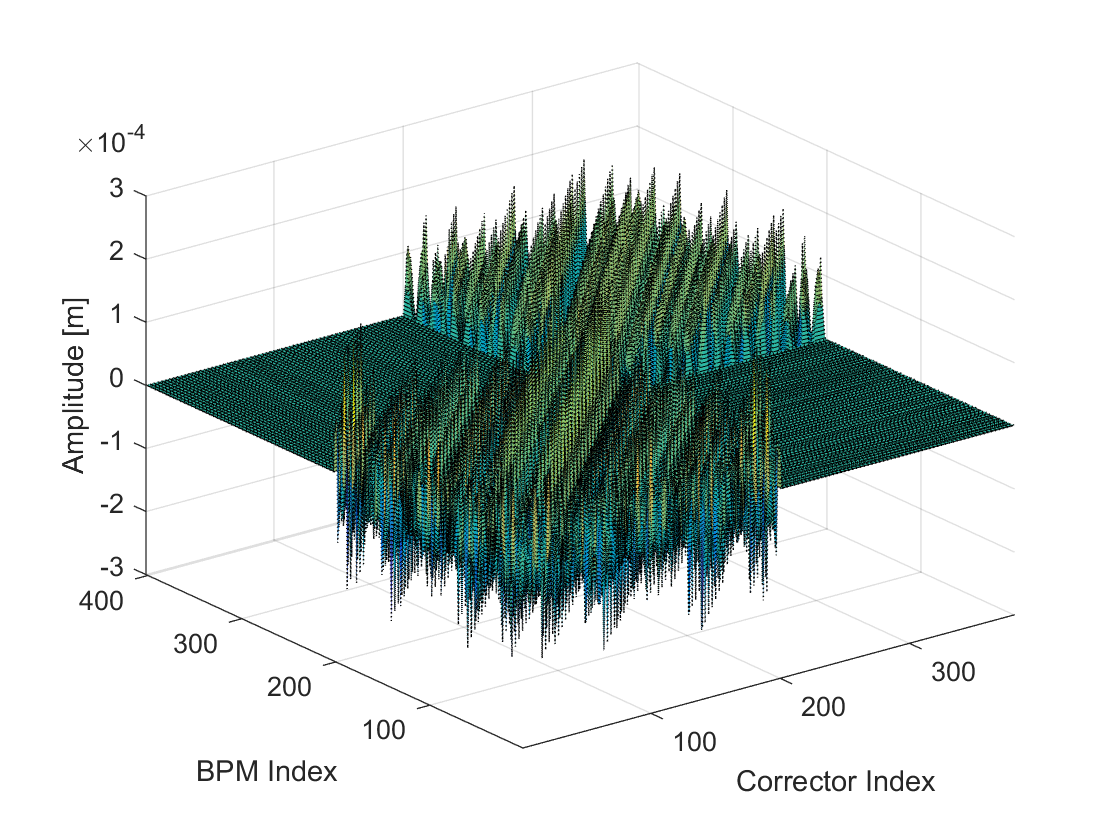 6
Non-linear optics from Off-Energy Closed Orbits
NOECO scheme minimises the difference between measured and model OEORM .
Data from each BPM is weighted by its noise level.
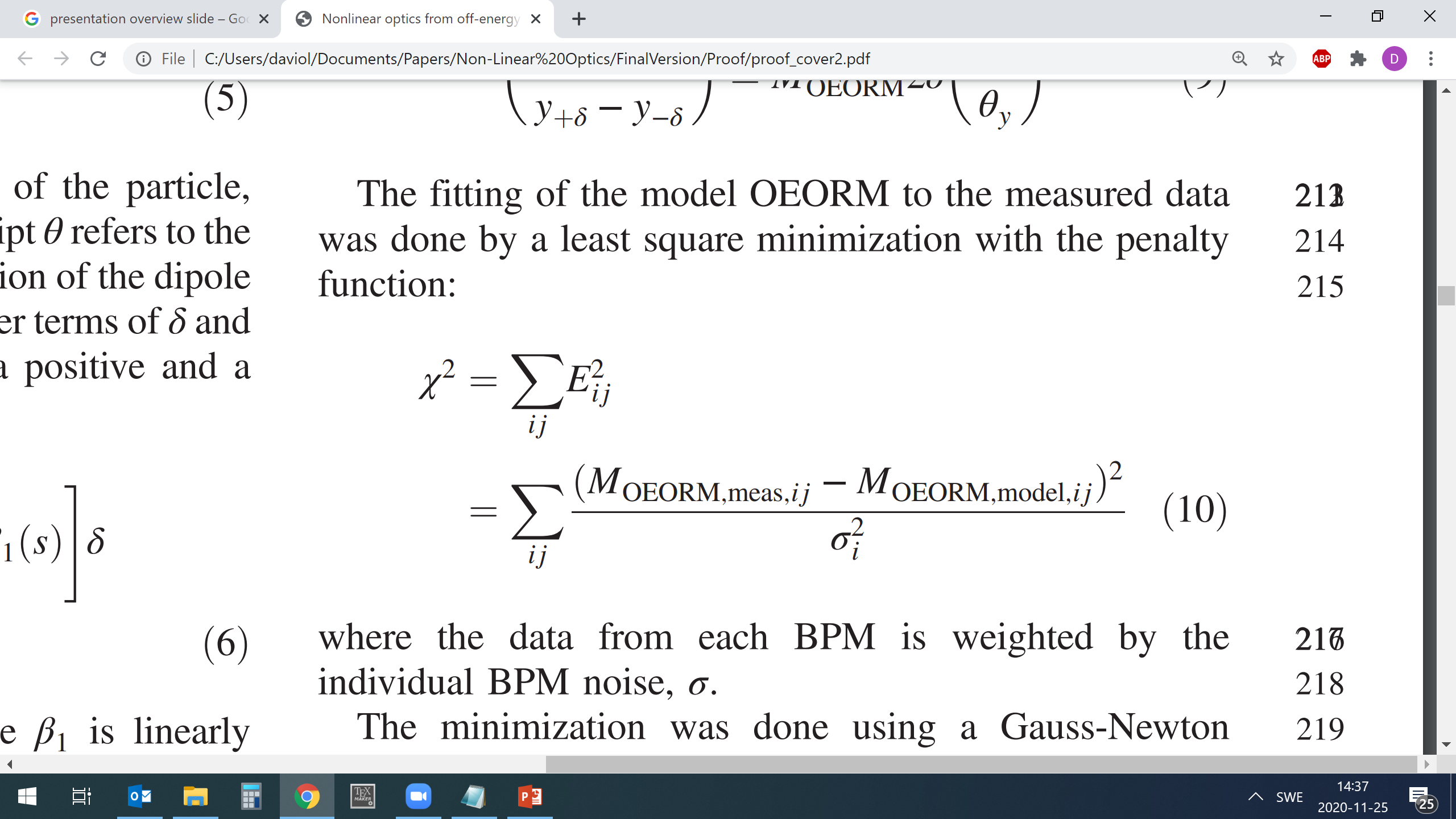 7
Non-linear optics from Off-Energy Closed Orbits
Fitting parameters at the MAX IV 3 GeV ring:
101 individually controlled sextupole circuits -> 101 fitting parameters.
Dipole corrector kick strengths -> 380 fitting parameter.
200 BPMs with potential horizontal and vertical gain errors -> 400 fitting parameters.
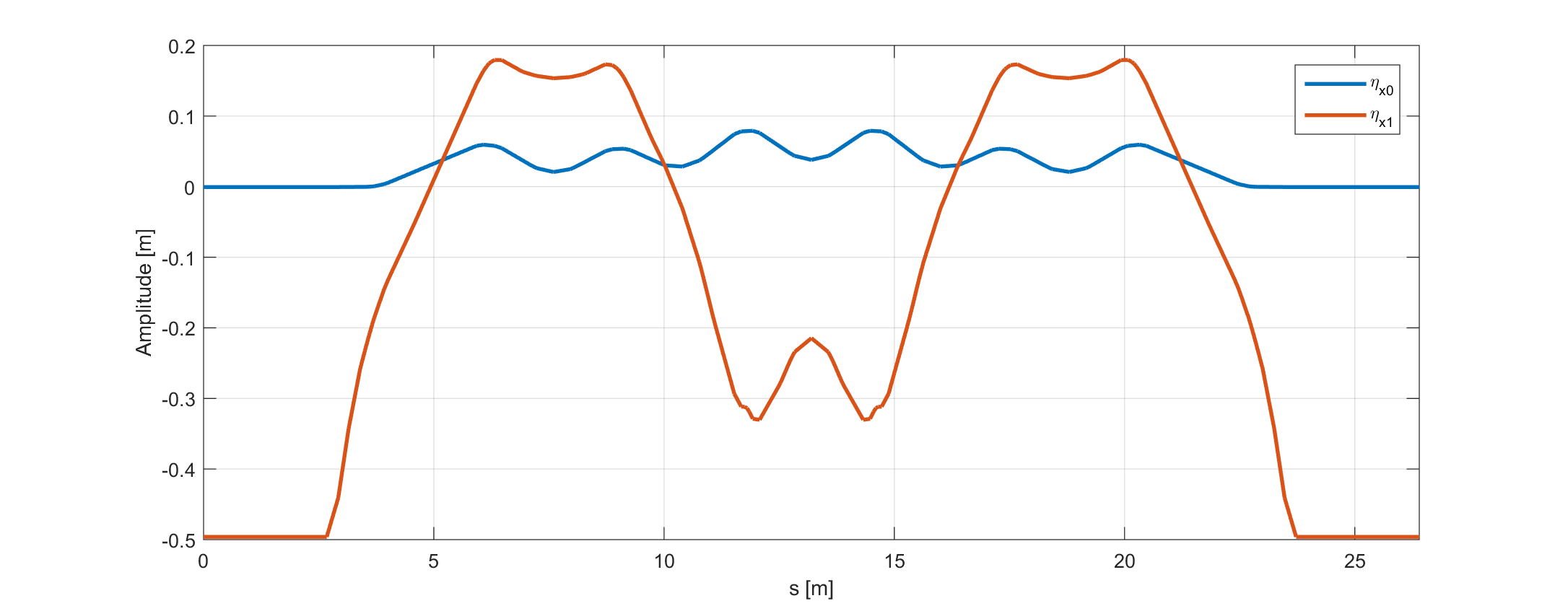 Nominal 1st and 2nd order dispersion of the MAX IV 3 GeV ring.
8
Application to the MAX IV 3 GeV Ring
9
Thermal Drifts
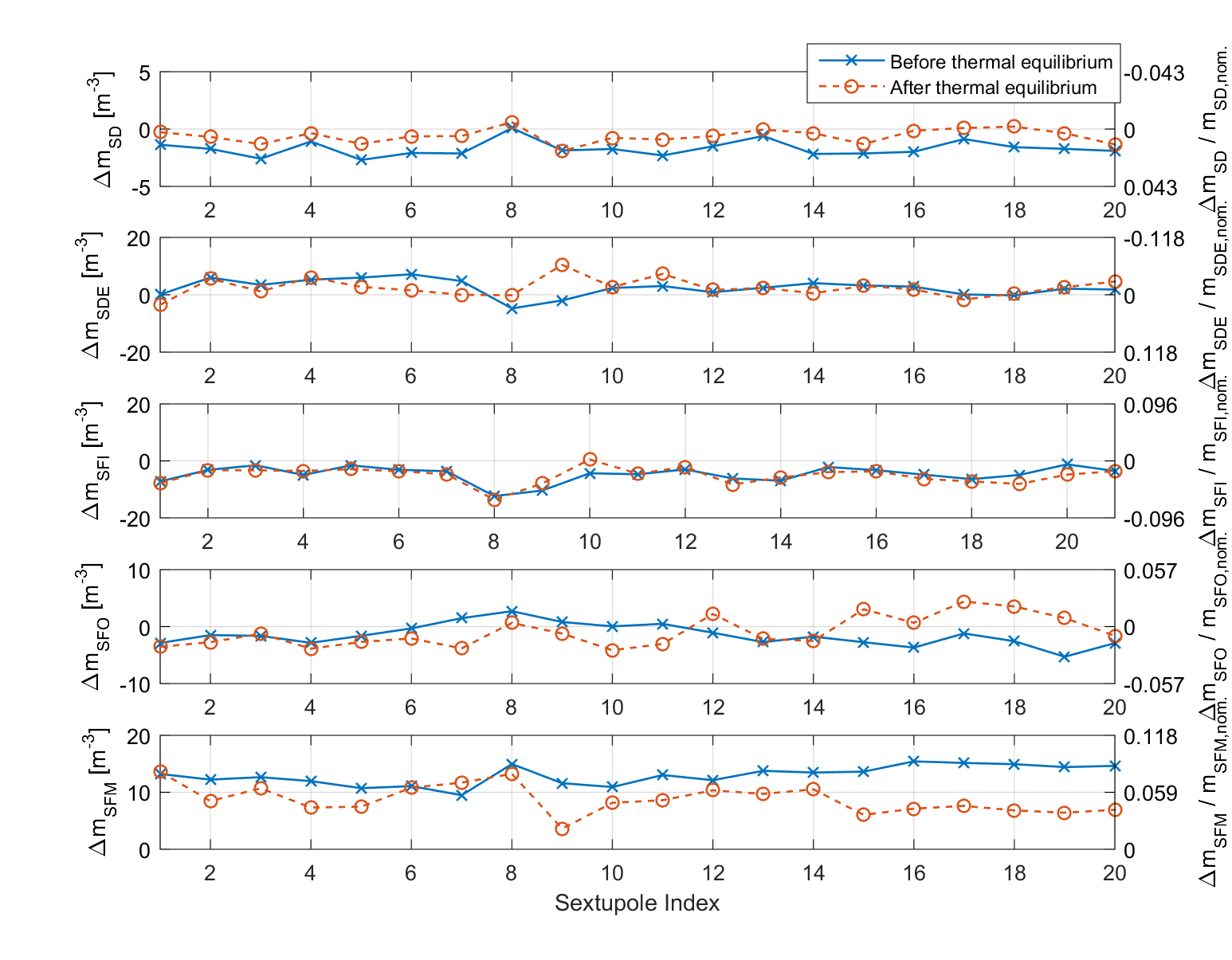 Fit results affected by the thermal drift of the beam position after magnet cycling. 
Sufficient equilibrium took hours to achieve.
Found sextupole settings when measuring directly after, or 2 h after magnet cycling.
10
Thermal Drifts
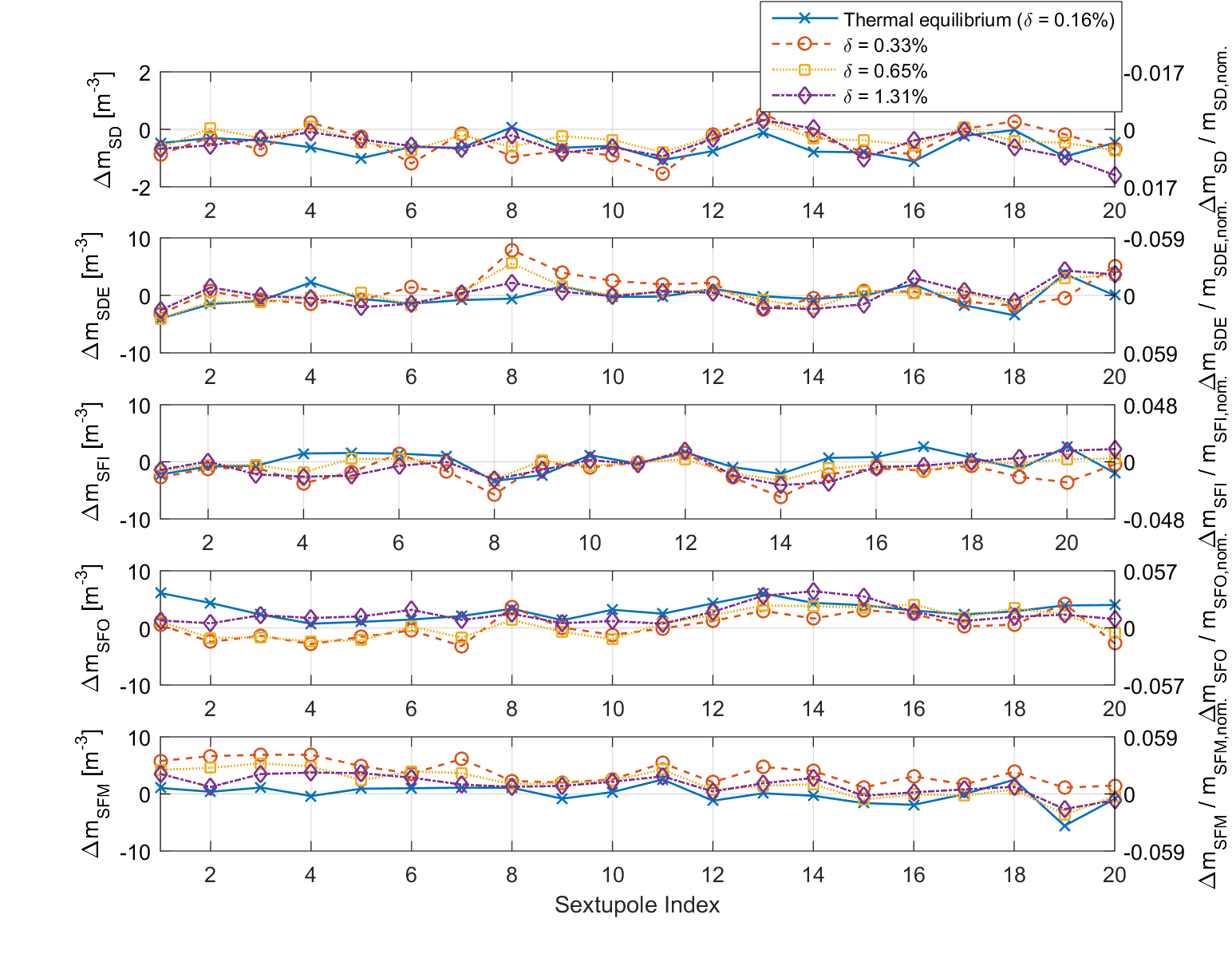 Added orbit feedback to measurement procedure.
Thermal signal was drowned out by increasing the measurement signal.
Measuring at increasing energies showed convergence towards results from thermal equilibrium.
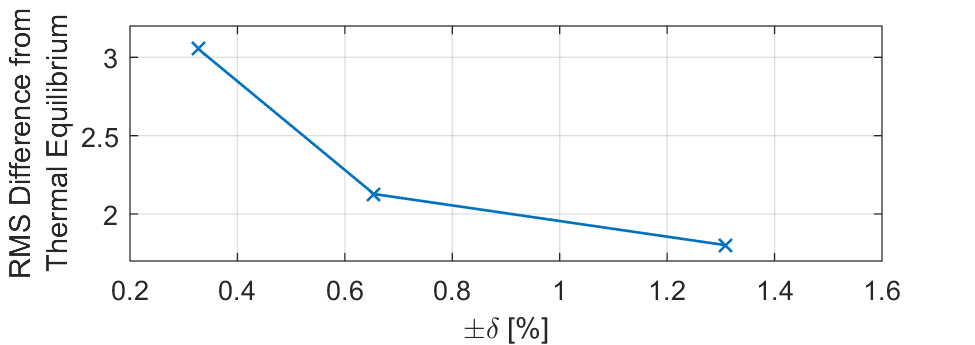 RMS difference vs. shift in measurement momentum.
Found sextupole settings when measuring with different shifts in momentum.
11
Proof of Concept Measurements
Detection of intentional sextupole errors: 		       -2% SD, -5% SDE, -10% SFI, -15% SFO, -20% SFM
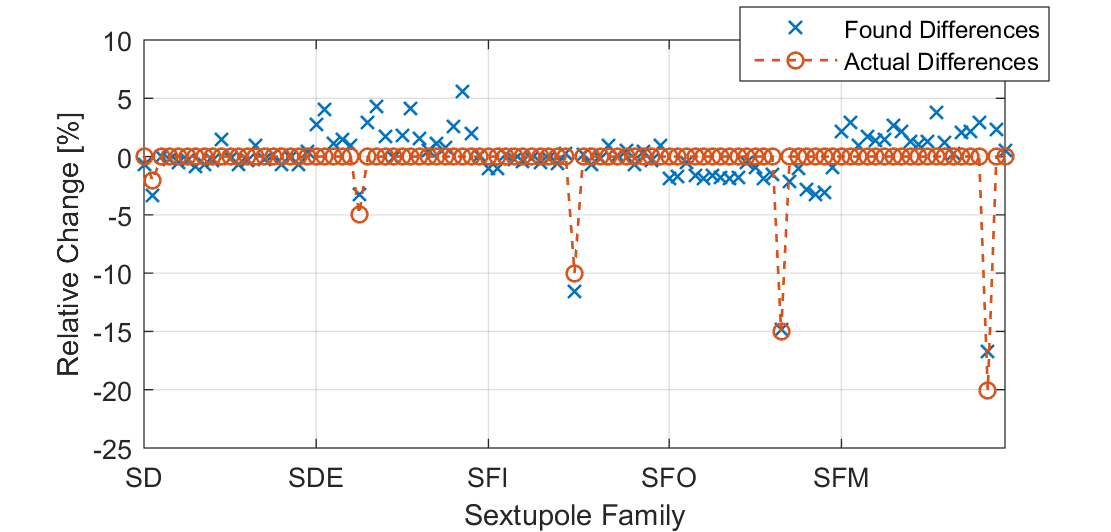 12
Singularity Issues
The SDend and SFm sextupoles of R3 are flanking the short straight section.
No BPMs or dipole correctors between the two.
No measurement points -> singularity in the fitting procedure.
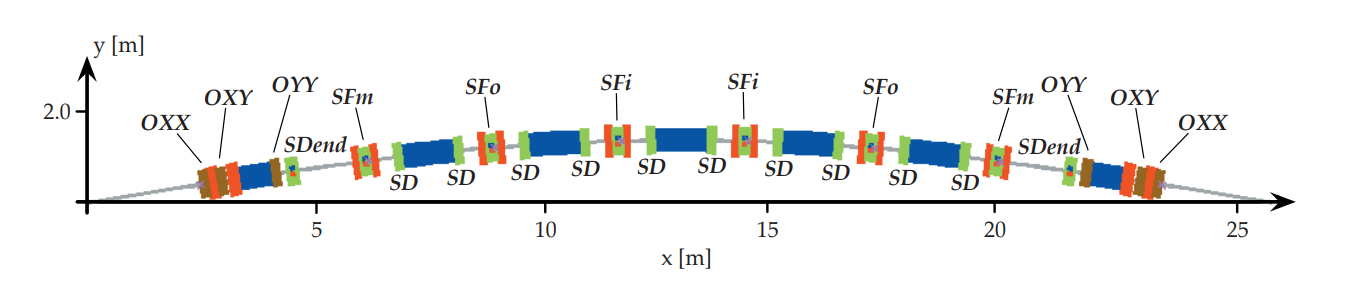 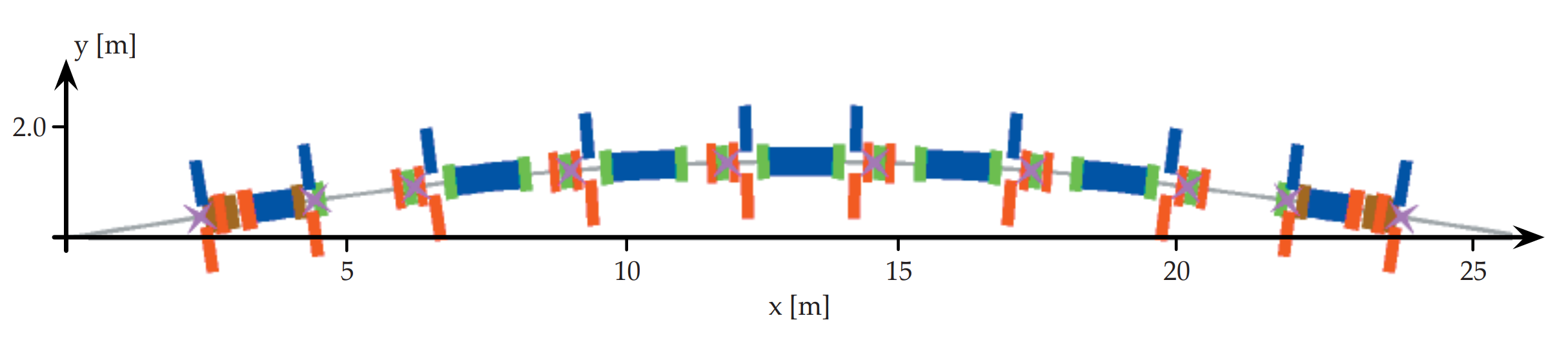 CM
CM
CM
CM
CM
BPM
BPM
BPM
BPM
BPM
BPM
BPM
BPM
13
Singularity Issues
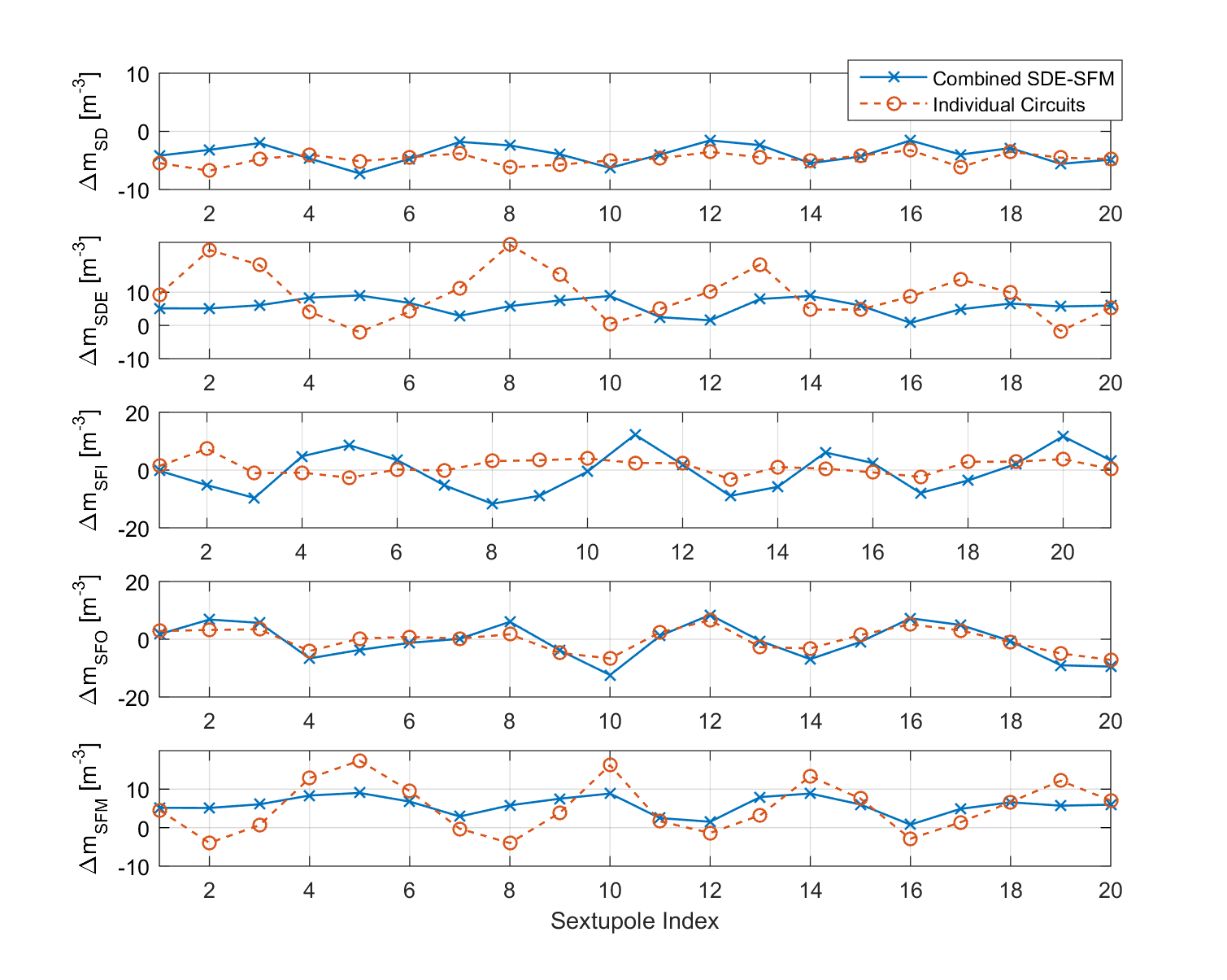 Found sextupole settings when fitting each circuit individually or when combining the neighbouring SDE and SFM circuits.
14
Iterative Correction of 2nd Order Optics
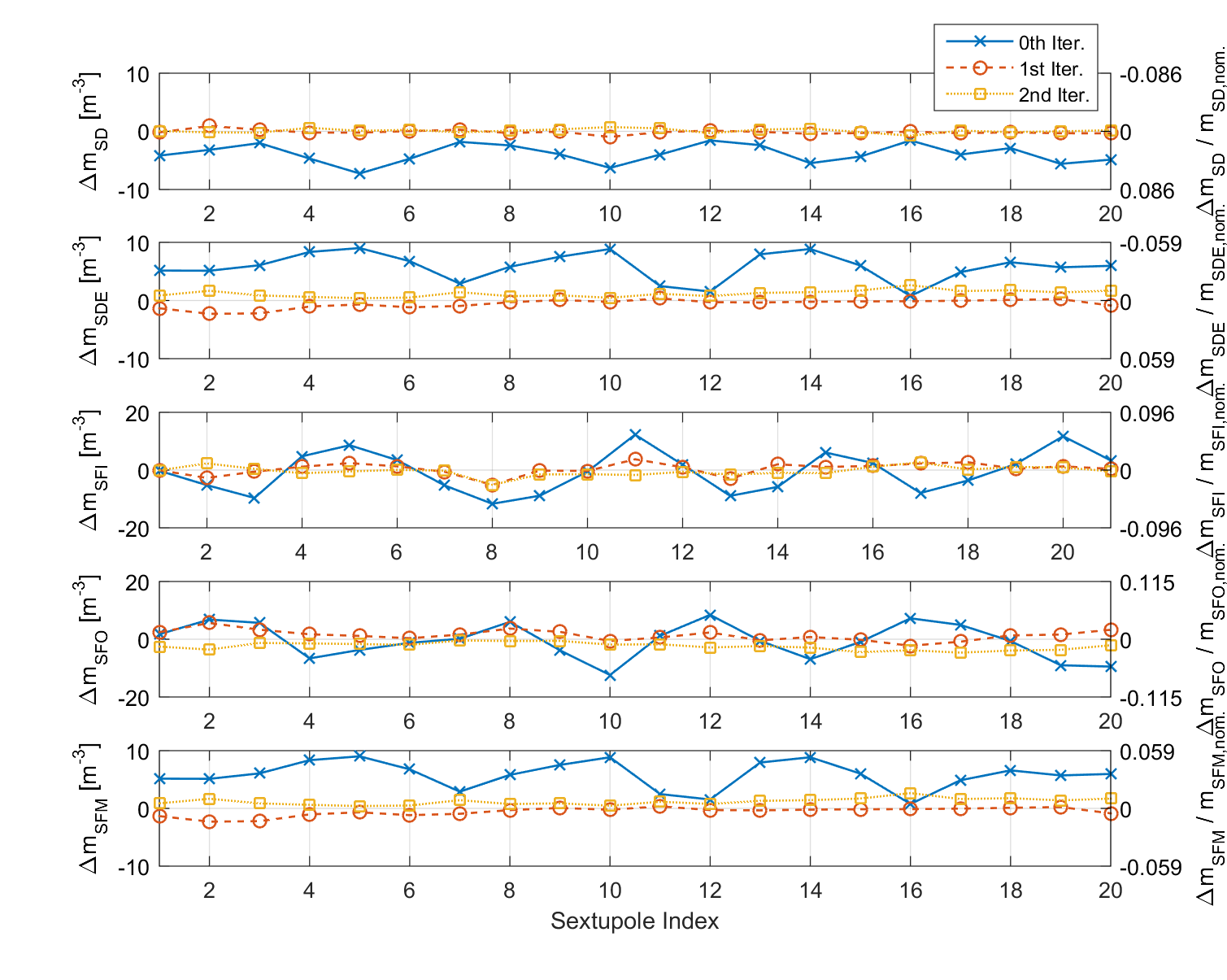 Corrections applied iteratively.
Sextupole errors from non-sextupole magnets.
Sextupole fields in other magnets.
Alignment errors.
Etc.
Found sextupole settings after each iteration of corrections were applied to the machine.
15
Chromaticity Convergence
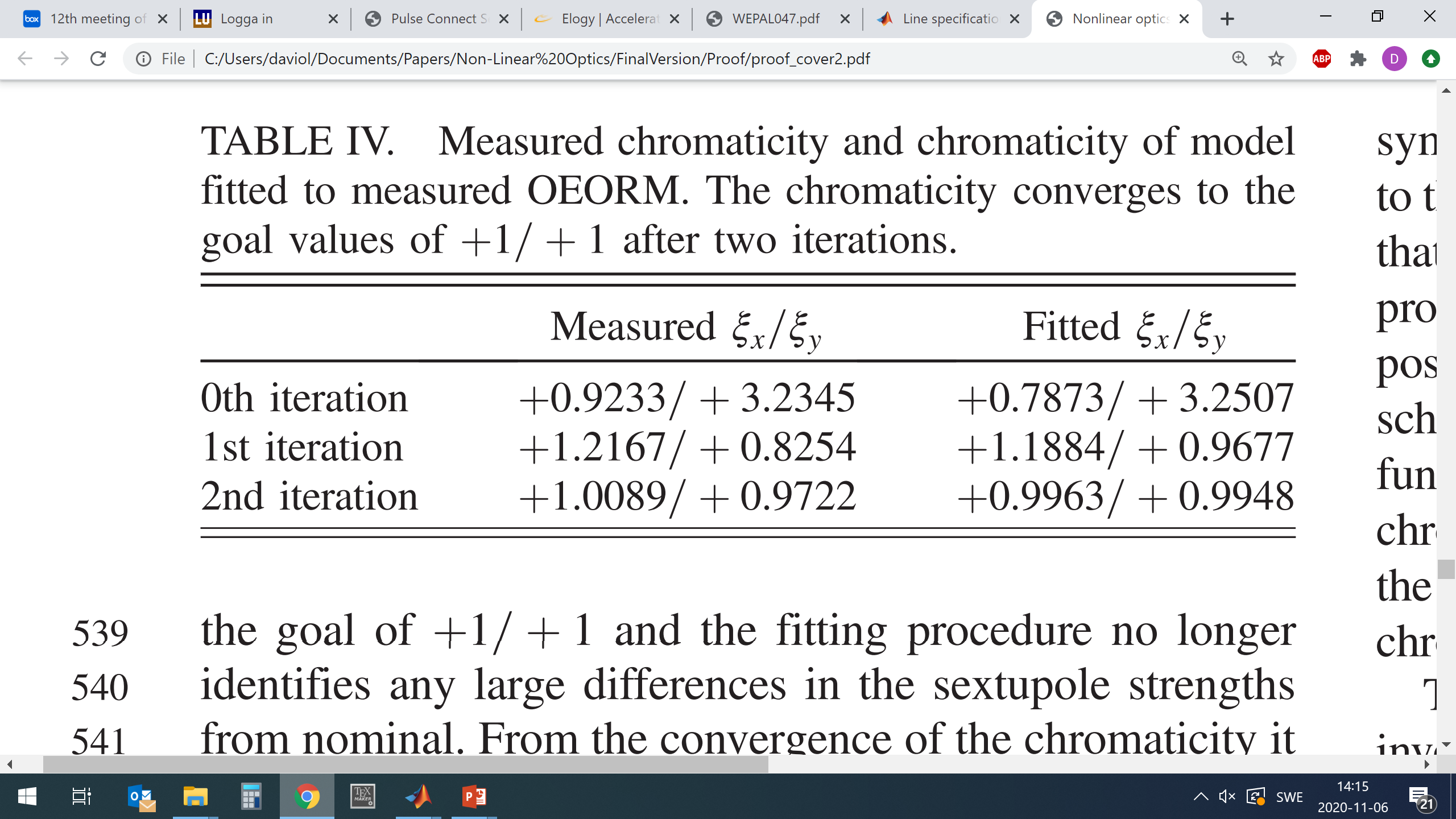 Measured chromaticity and chromaticity from the NOECO fit with each iteration of applying correction to the sextupole circuits.
16
Effect on Dynamic Aperture
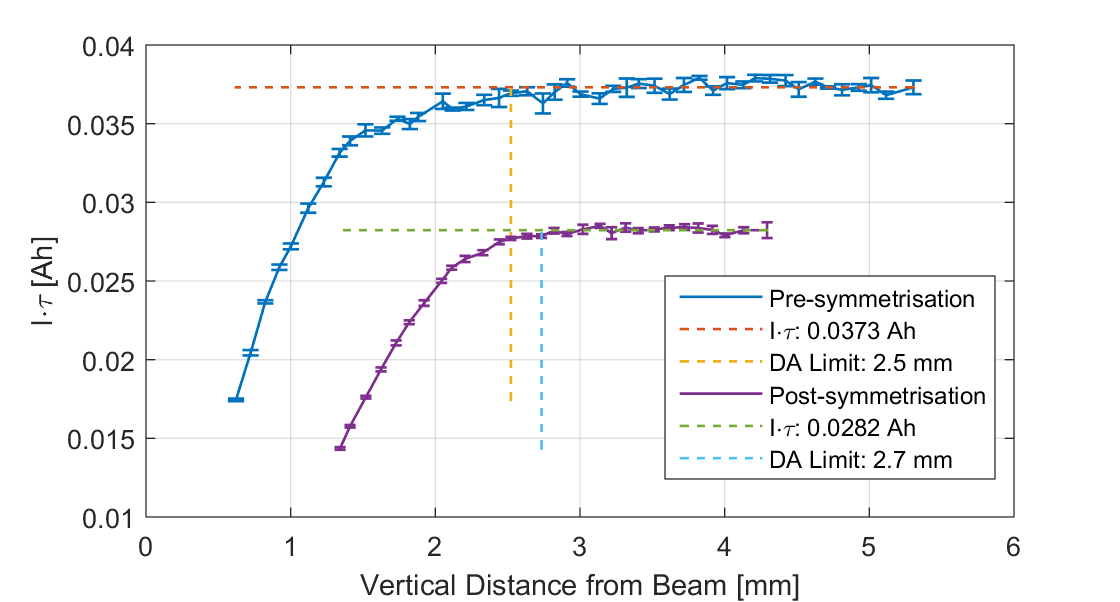 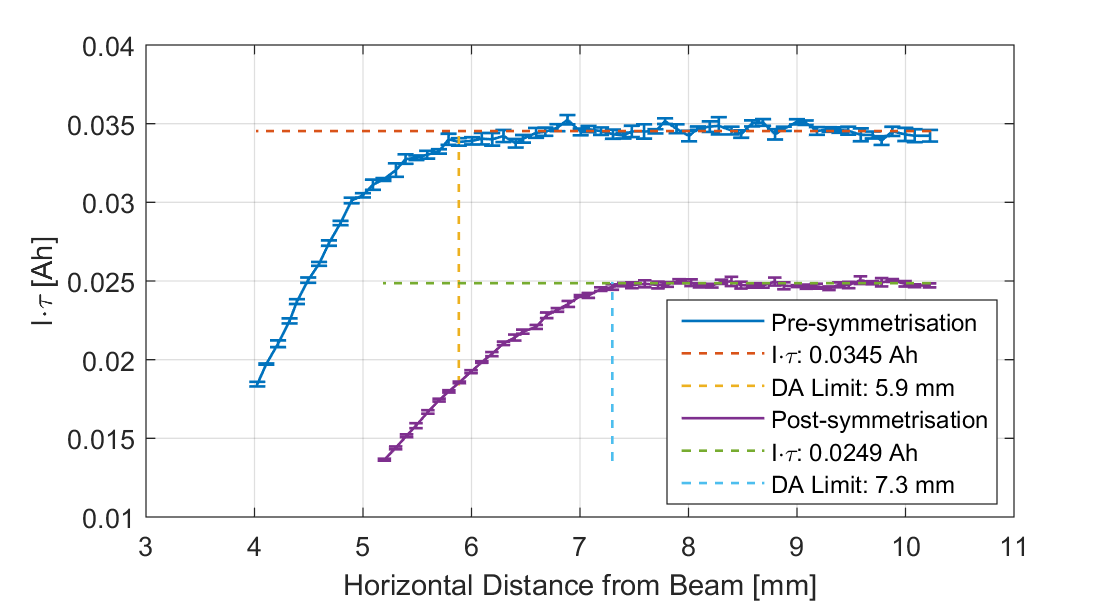 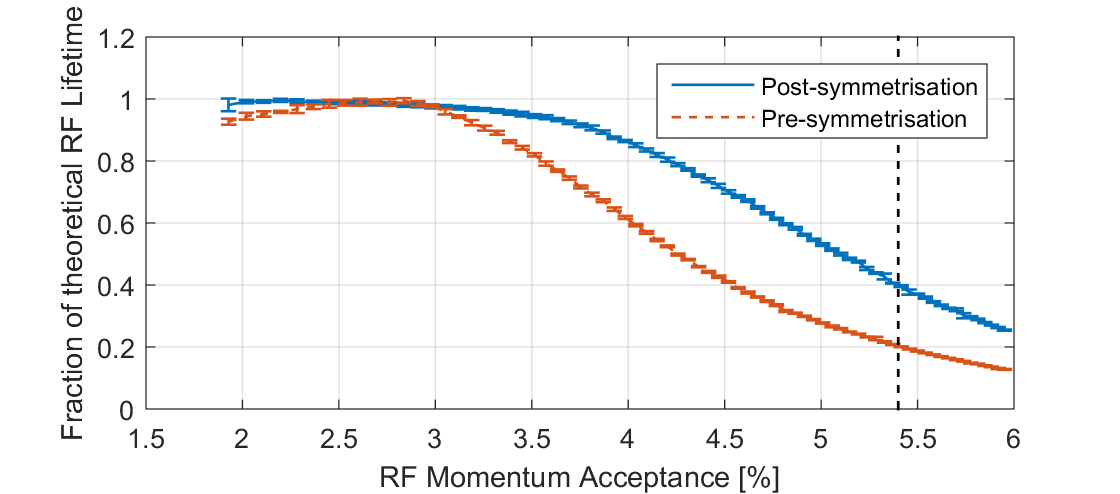 Top: Dynamic aperture as measured by scrapers. 
Bottom: Measured Touschek lifetime relative to theoretical value
17
Effect on Dynamic Aperture
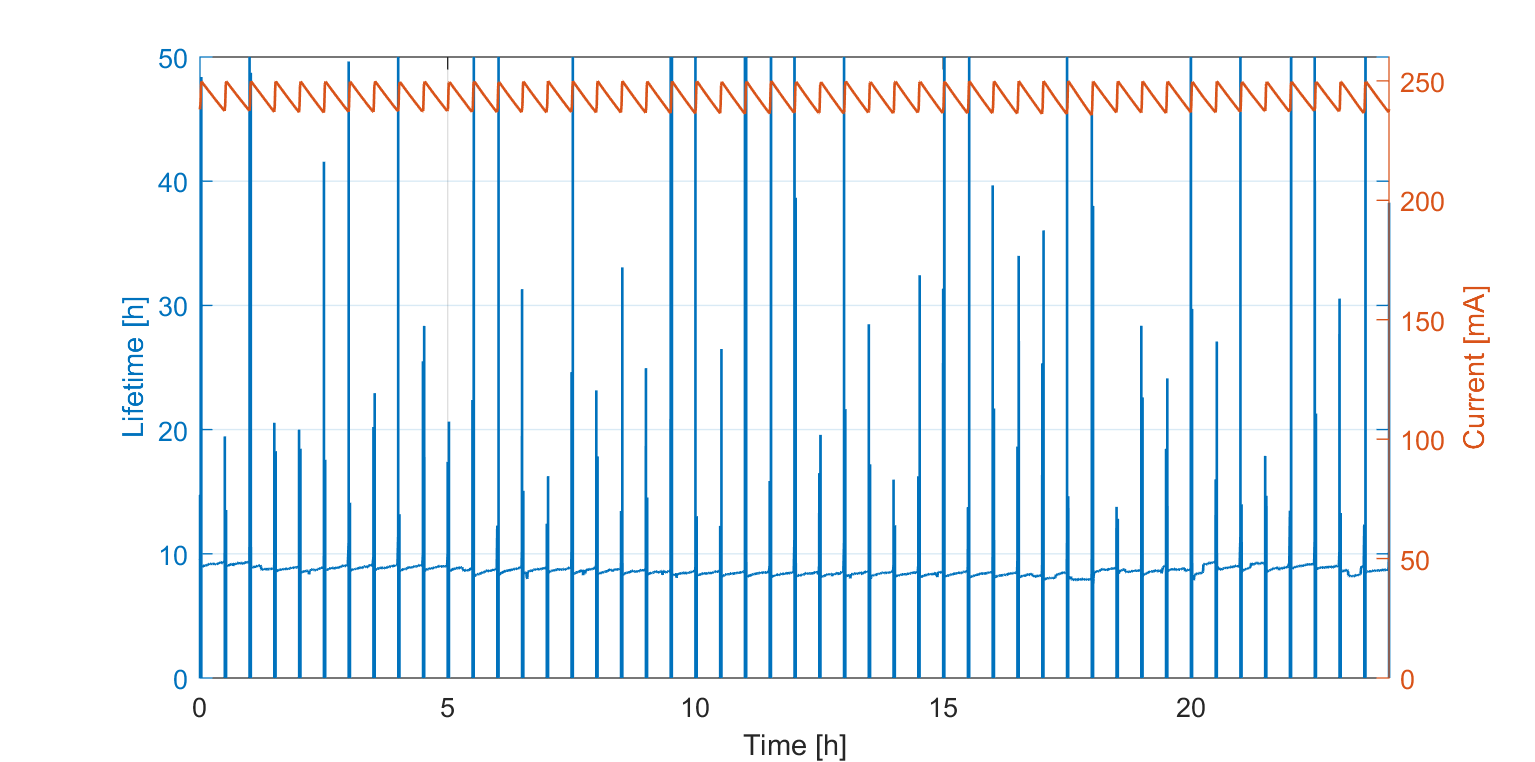 Data from: 6/11-19
Delivery conditions autumn 2019 using the previous optics. Lifetime around 10 h.
18
Effect on Dynamic Aperture
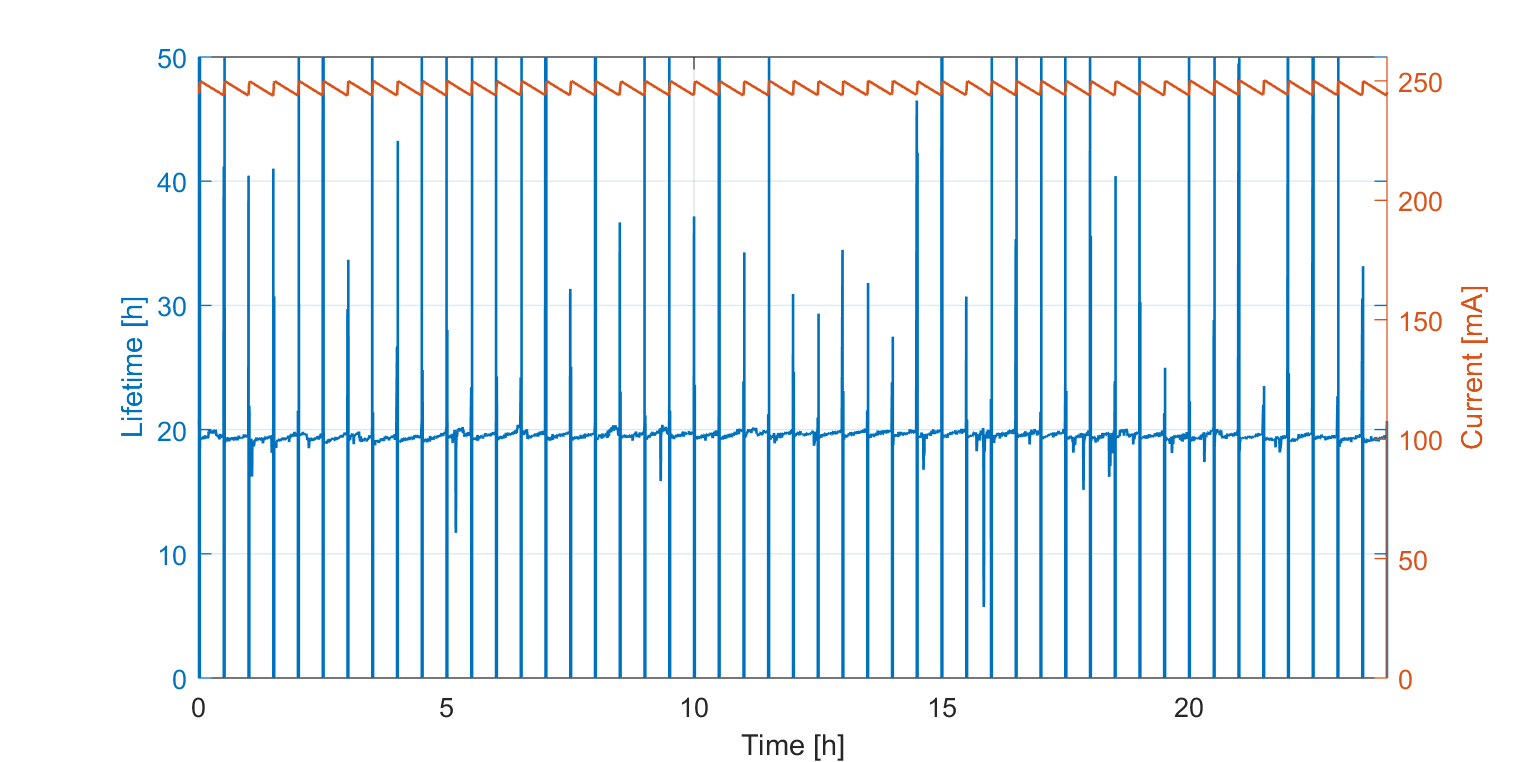 Data from: 15/2-20
Delivery conditions spring 2020 using the NOECO optics. Lifetime around 20 h.
19
Summary and Future Work
20
Thank You
21
NOECO and LOCO BPM Gains
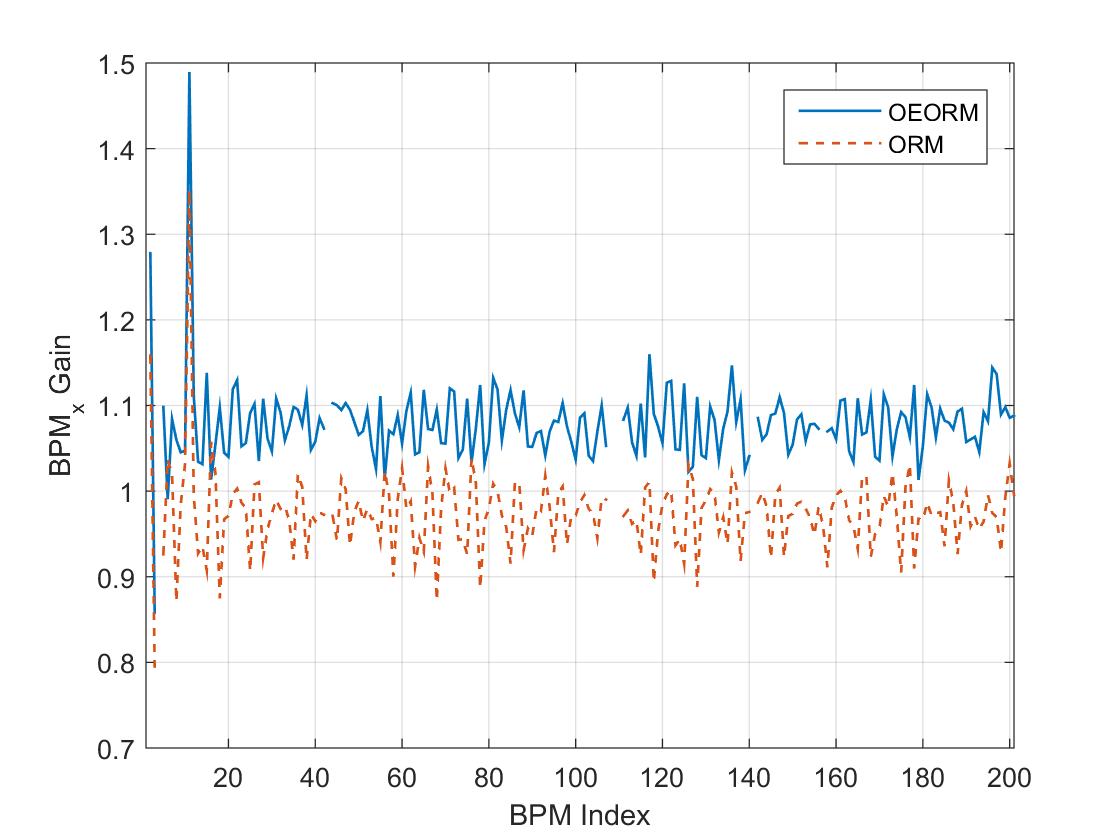 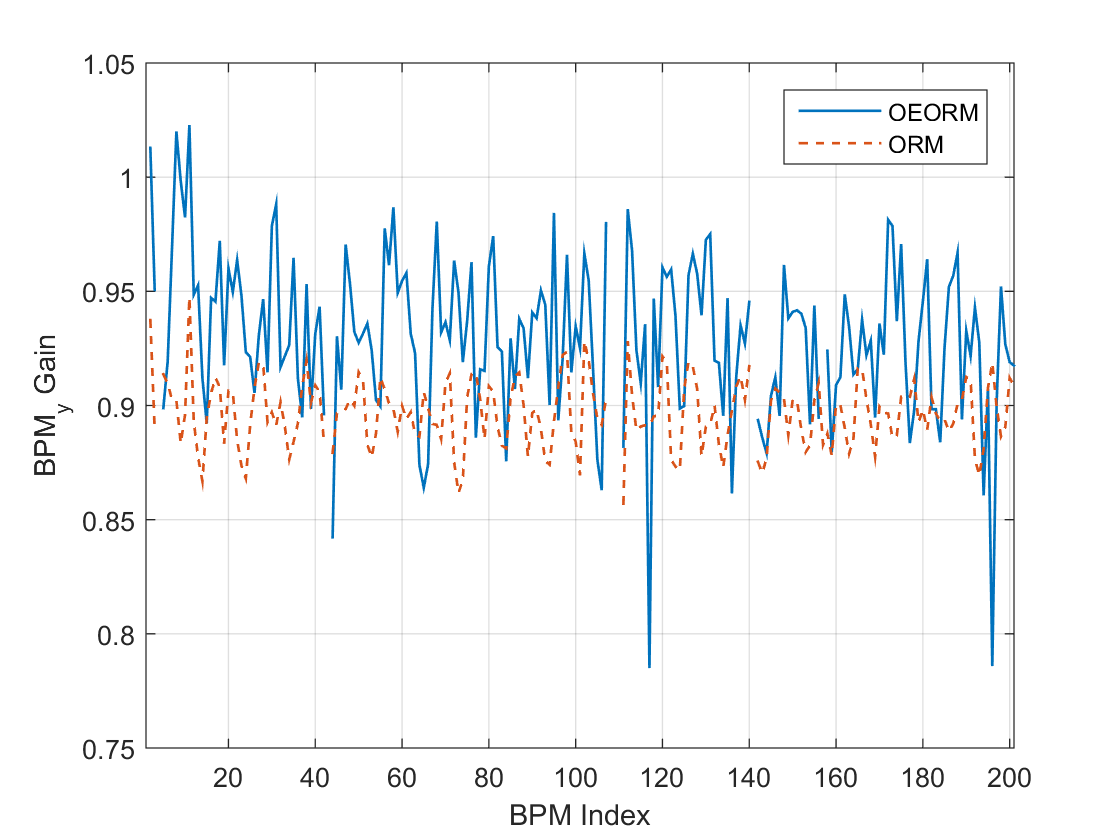 Horizontal BPM gains relative to nominal as found by LOCO and NOECO respectively.
Vertical BPM gains relative to nominal as found by LOCO and NOECO respectively.
22
NOECO and LOCO CM Kicks
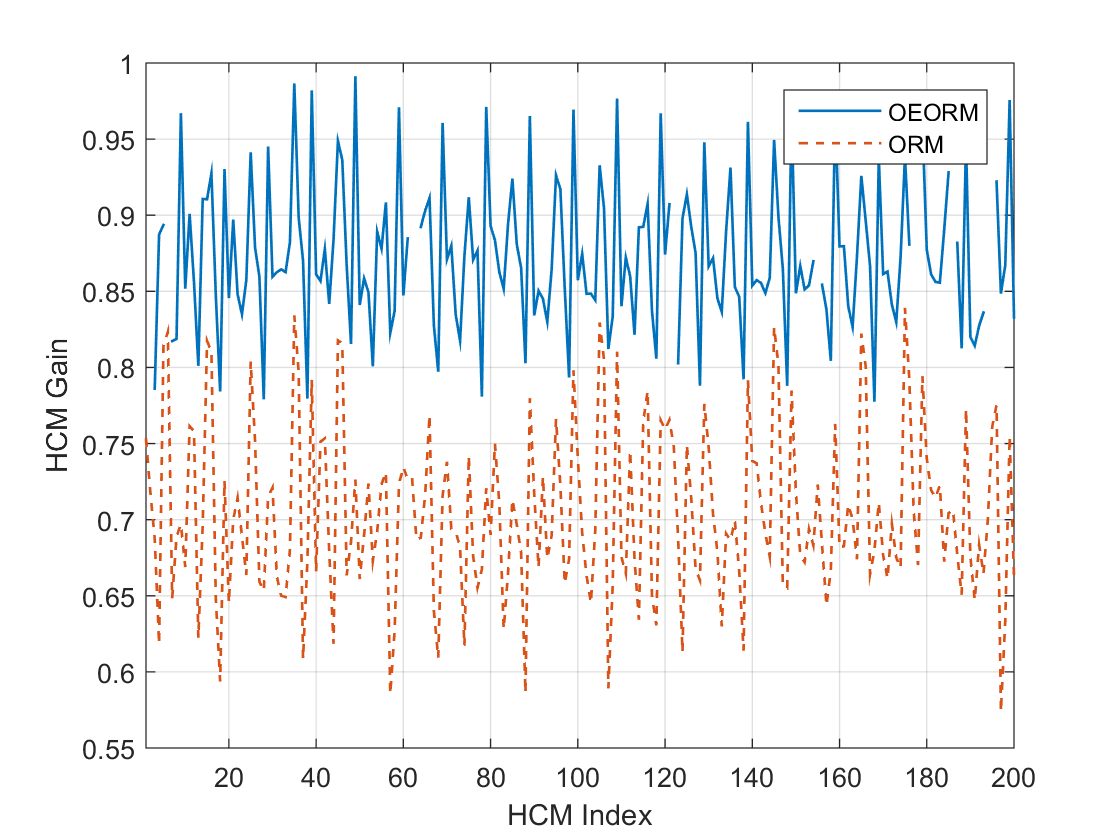 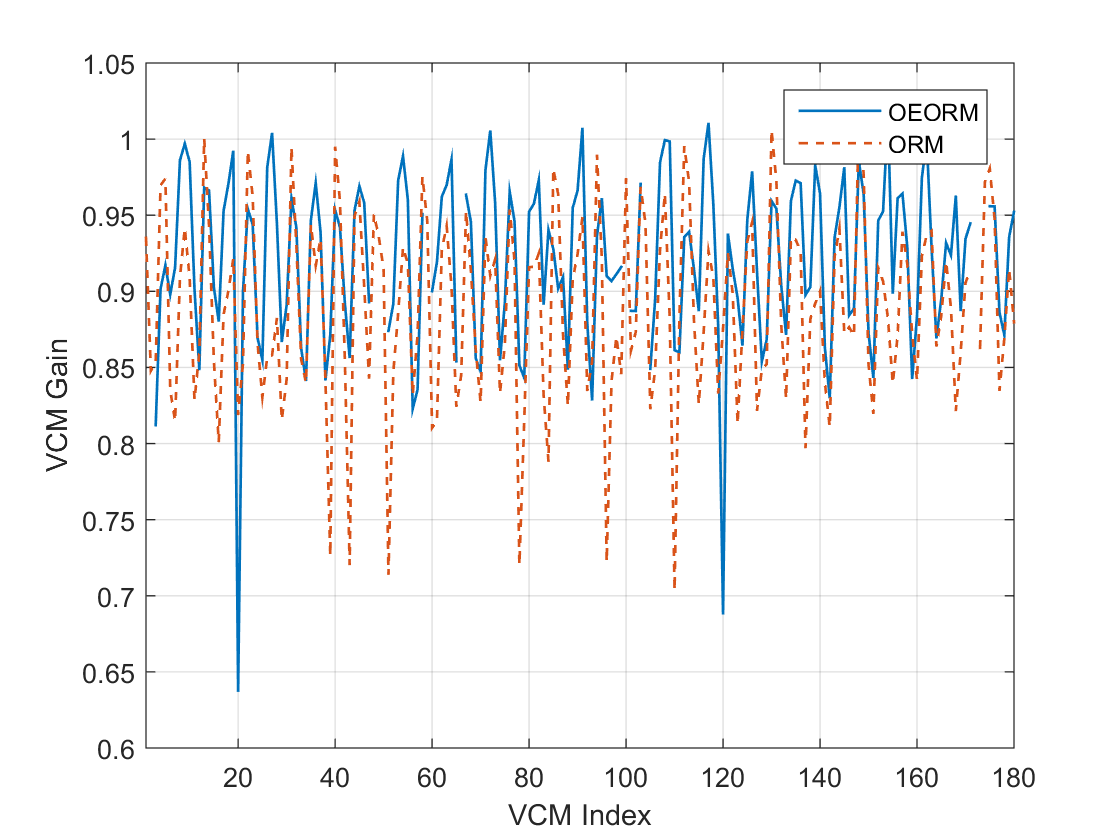 Horizontal CM kicks relative to magnetic measurements as found by LOCO and NOECO respectively.
Vertical CM kicks relative to magnetic measurements as found by LOCO and NOECO respectively.
23
Chromatic Function Convergence
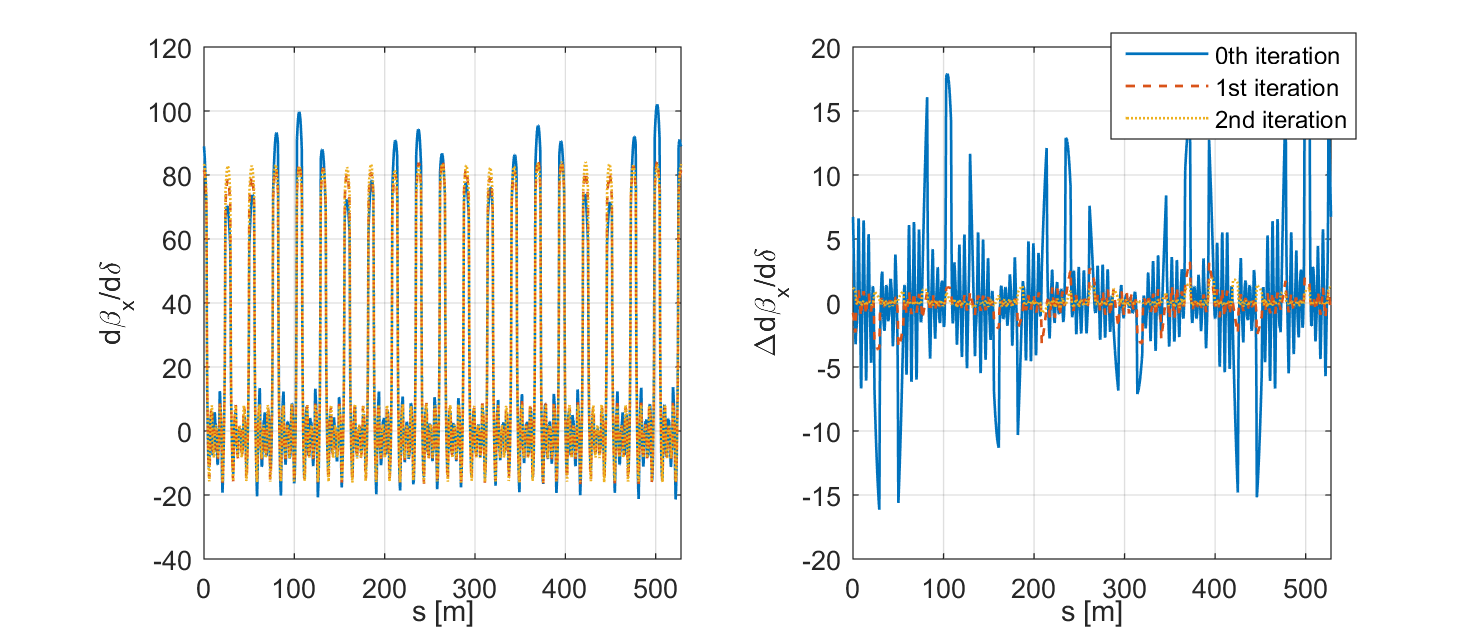 Horizontal chromatic function error with each iteration of the NOECO procedure.
Horizontal chromatic functions with each iteration of the NOECO procedure.
24
Chromatic Function Convergence
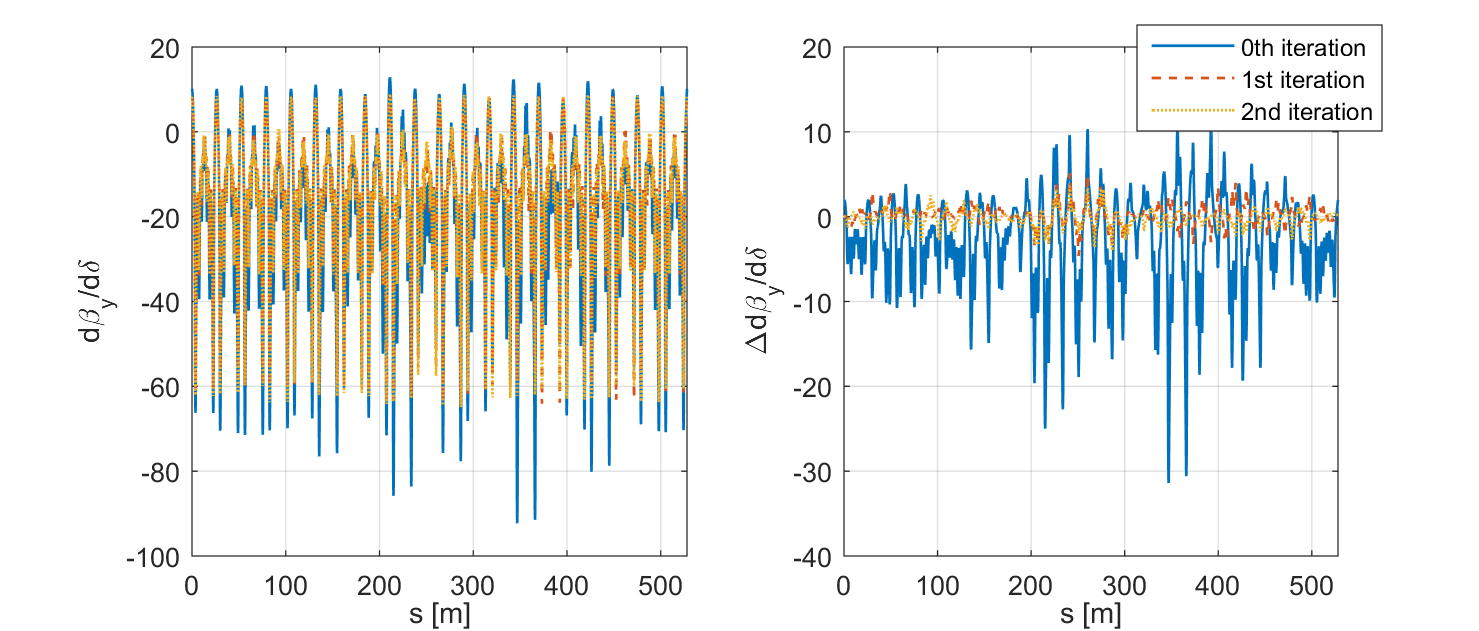 Vertical chromatic function error with each iteration of the NOECO procedure.
Vertical chromatic functions with each iteration of the NOECO procedure.
25